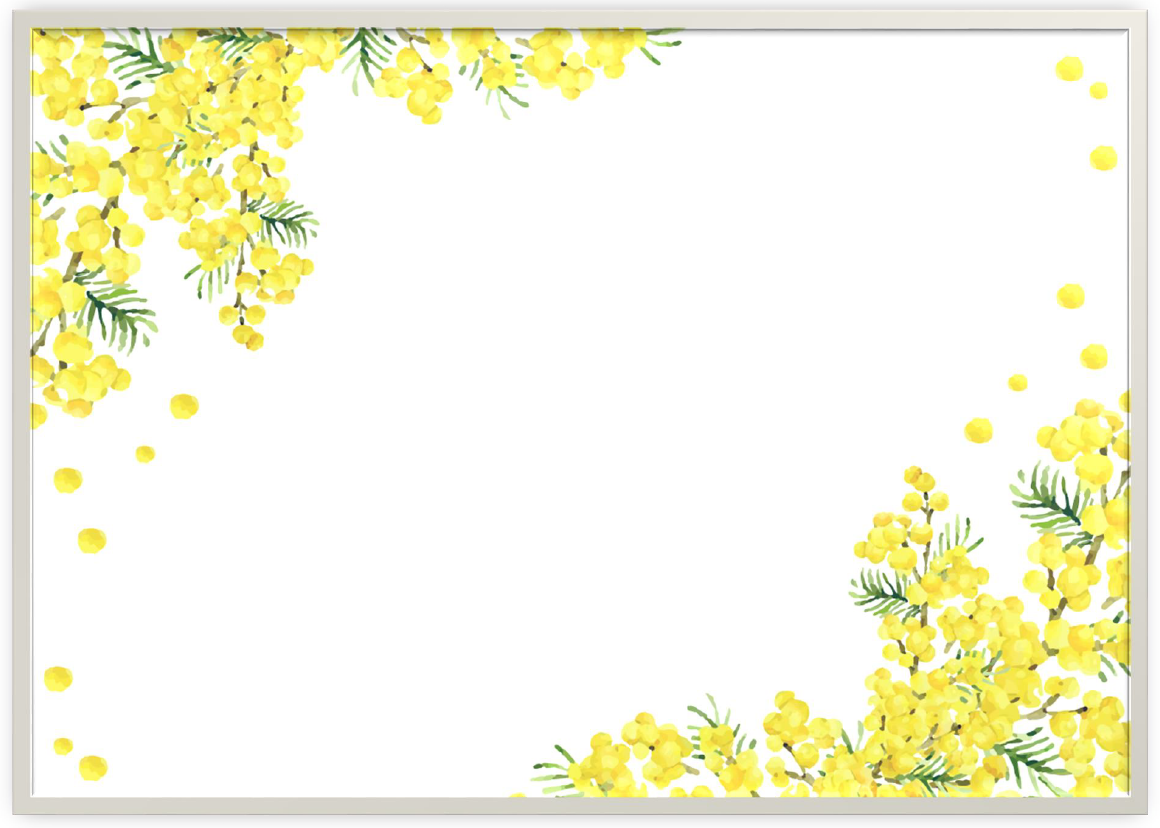 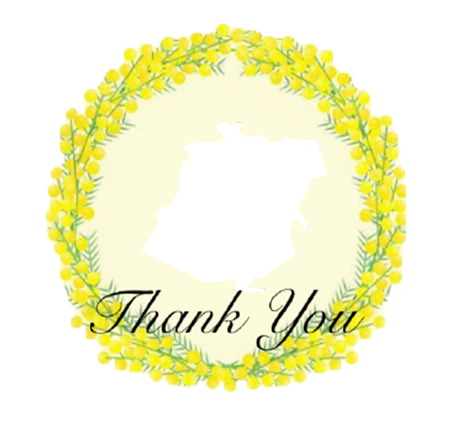 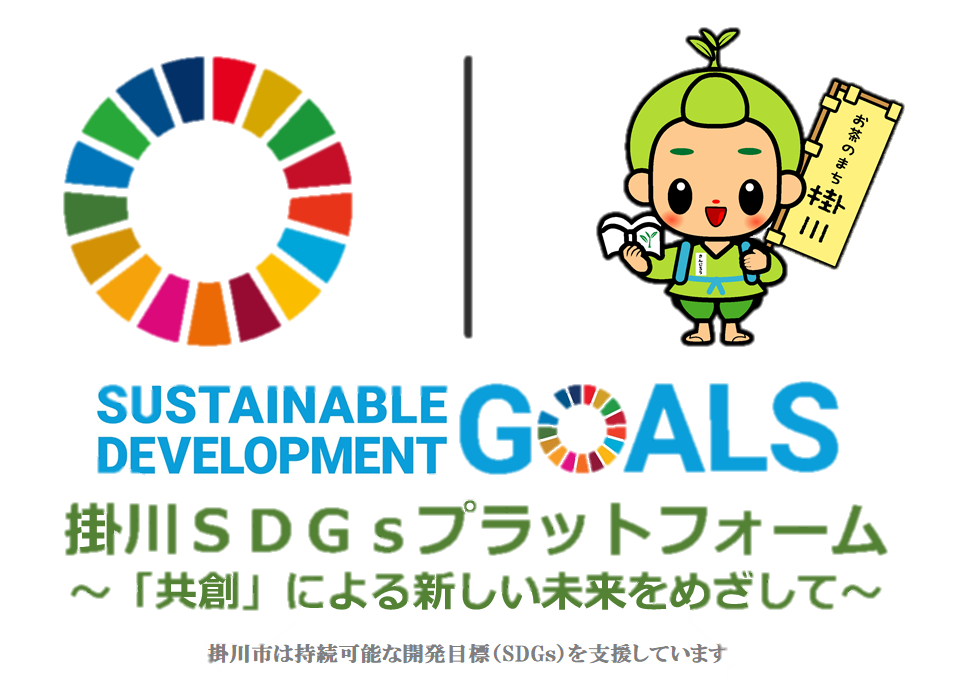 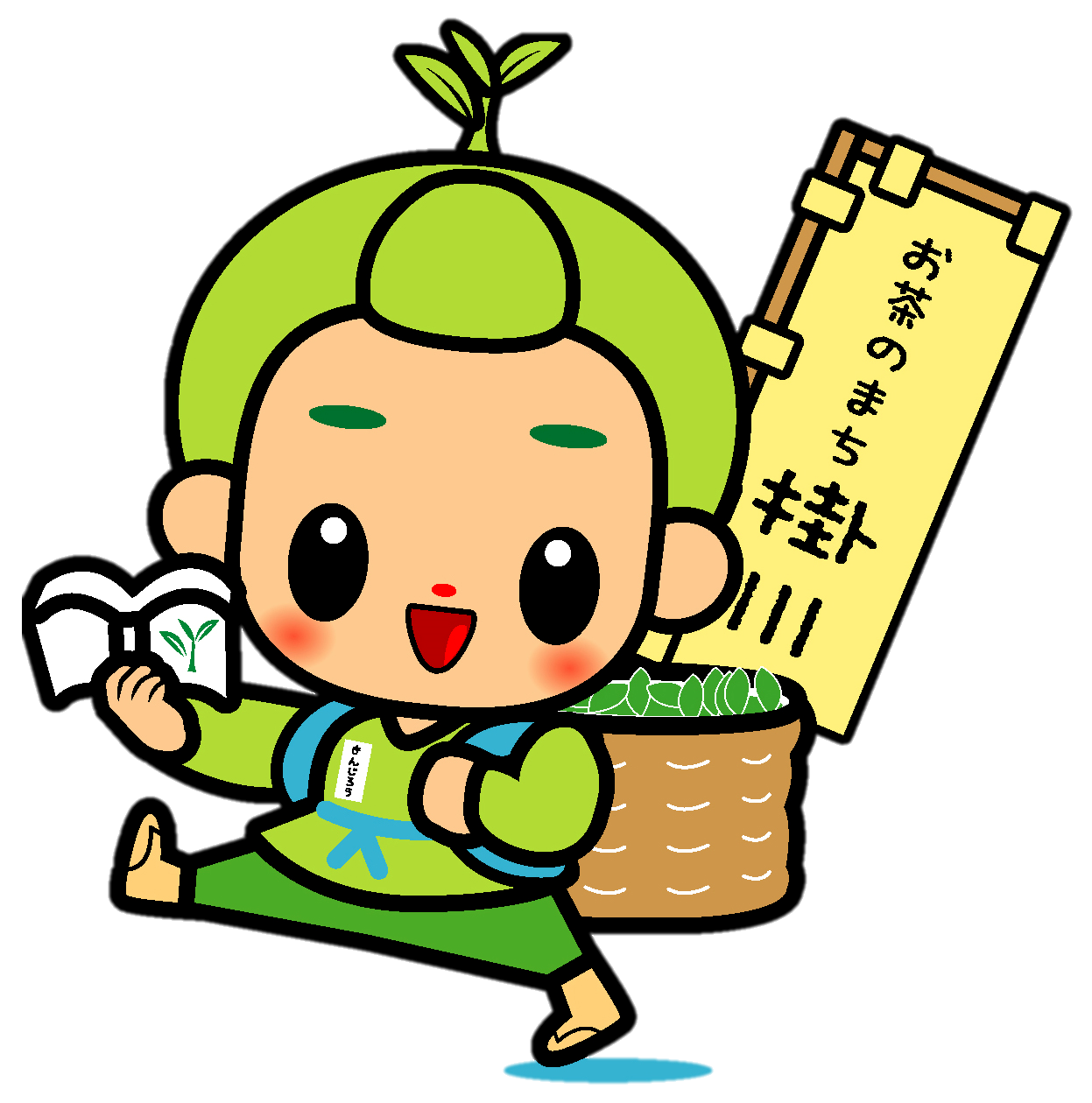 🄫掛川市
🄫掛川市
３月８日は「国際女性デー」
私たち　 　　　　　　　　　 は
国際女性デーに賛同します